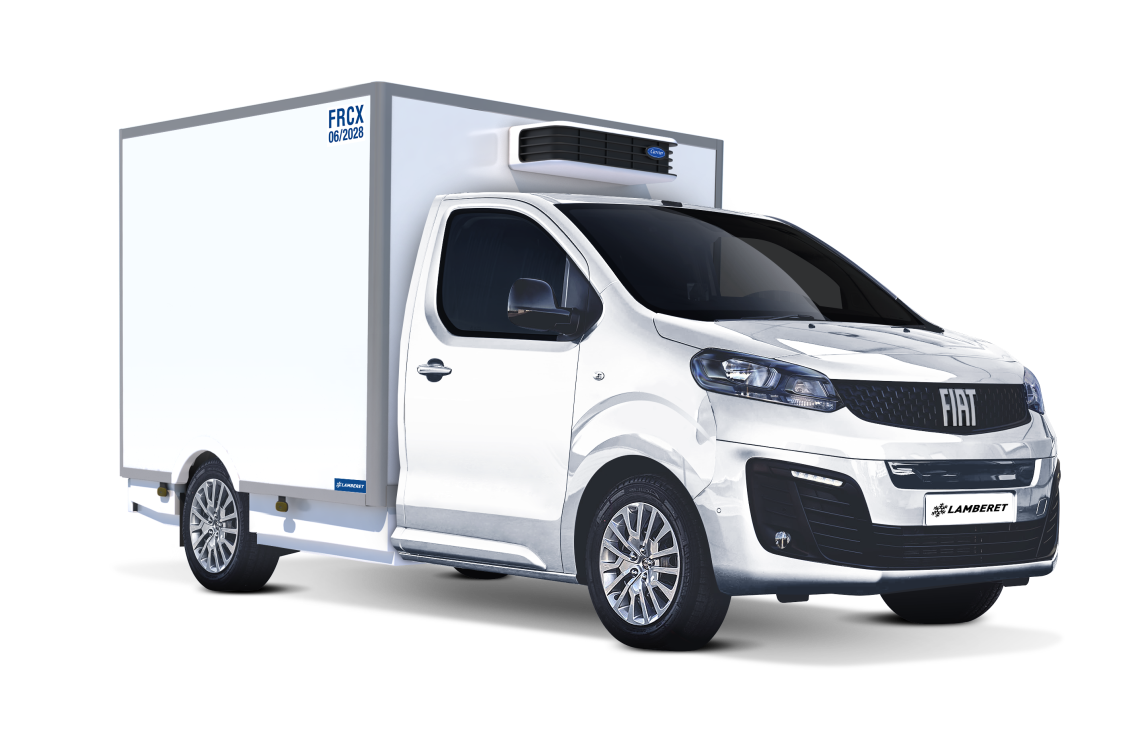 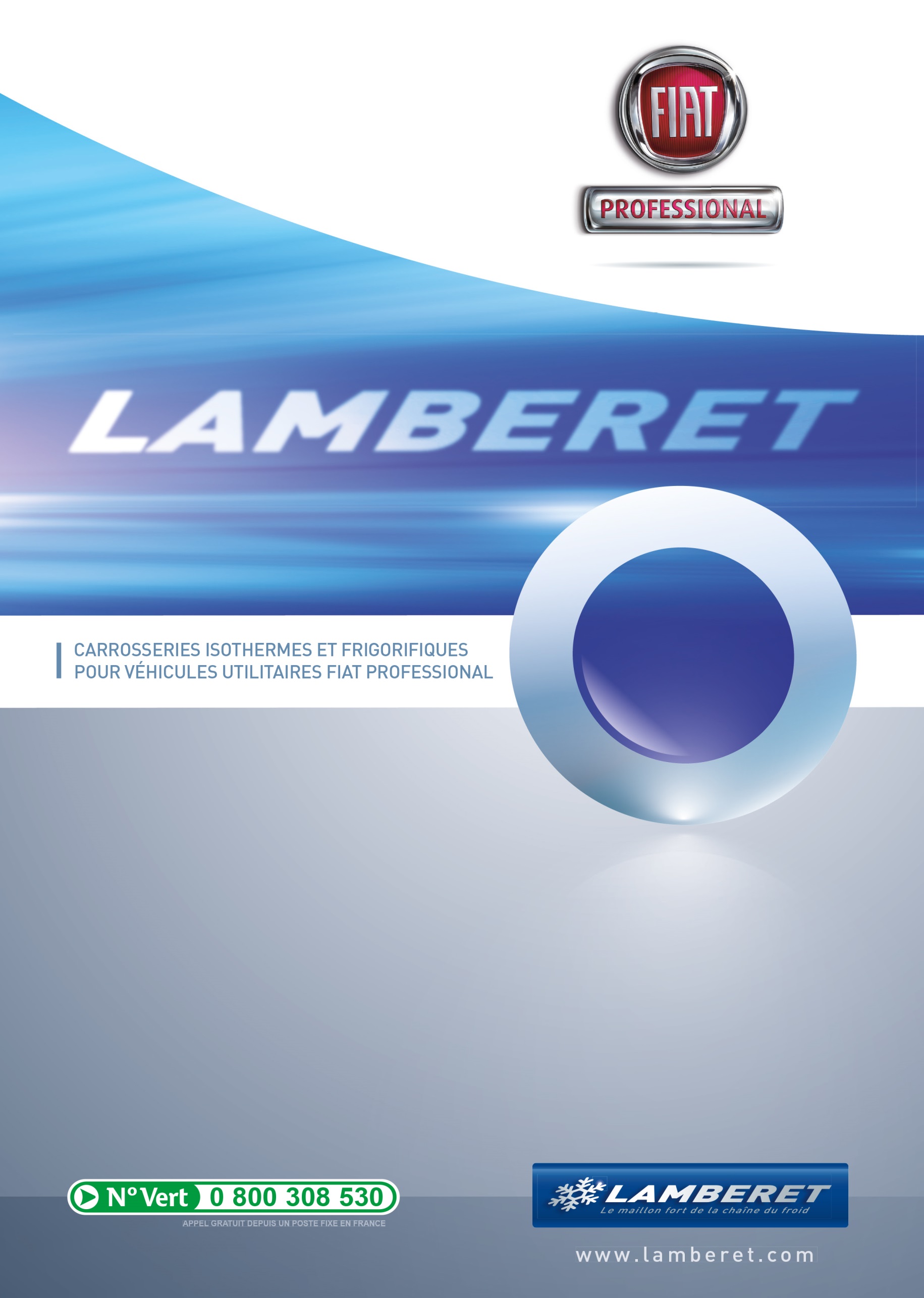 Scudo

KÜHLKOFFER
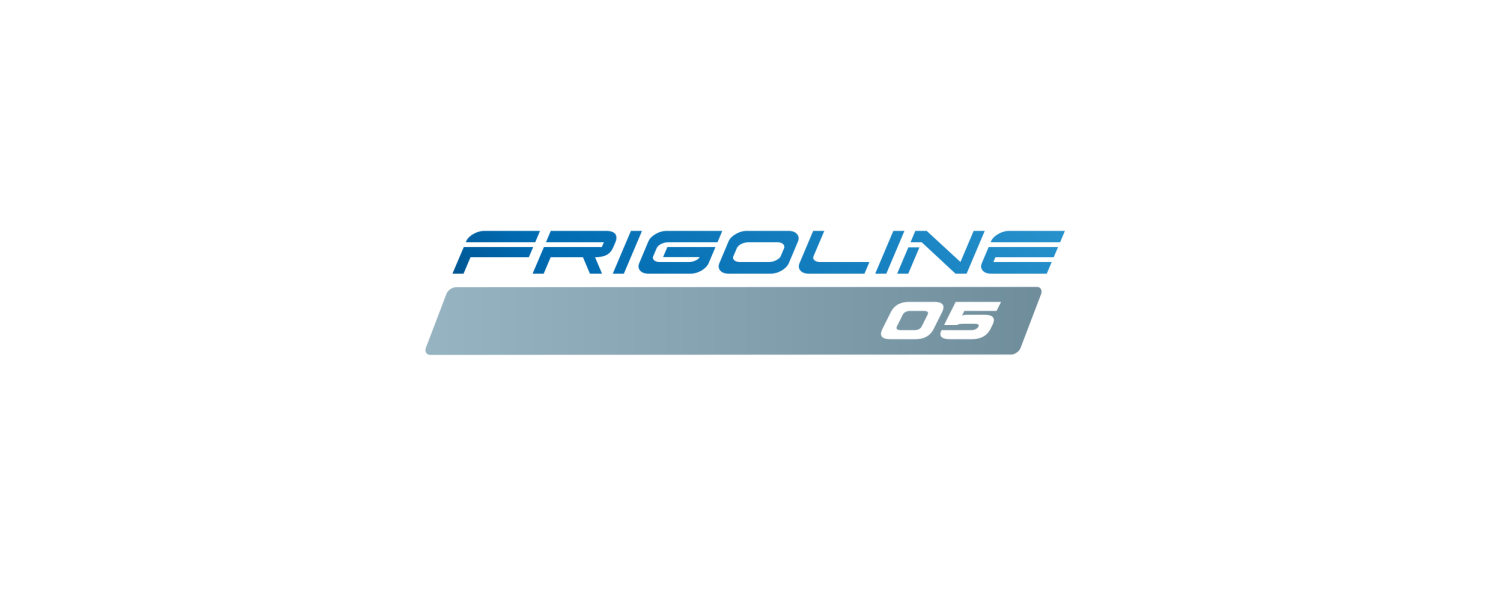 ISOTHERM- UND KÜHLAUFBAUTEN FÜR FIAT NUTZFAHRZEUGE
Produkt mit Empfehlung von Stellantis, Nr. 09-43-K0-278
Unschlagbares Ladevolumen: bis zu 7,4 m³ 
Genug Platz zwischen Radkästen zur Aufnahme von Paletten
Sehen Sie sich das Video auf dem YouTube-Kanal von Lamberet an:
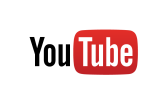 Lamberet Kühlzelle in 2 Längen
Kurz und kompatibel mit Anhängerkupplung oder lang
Frigoline Technologie
Aluminium-Profilleisten. Verkleideter Längsschweller
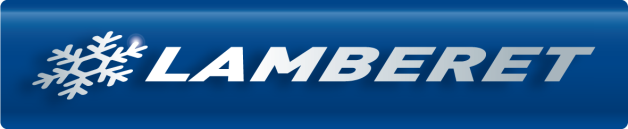 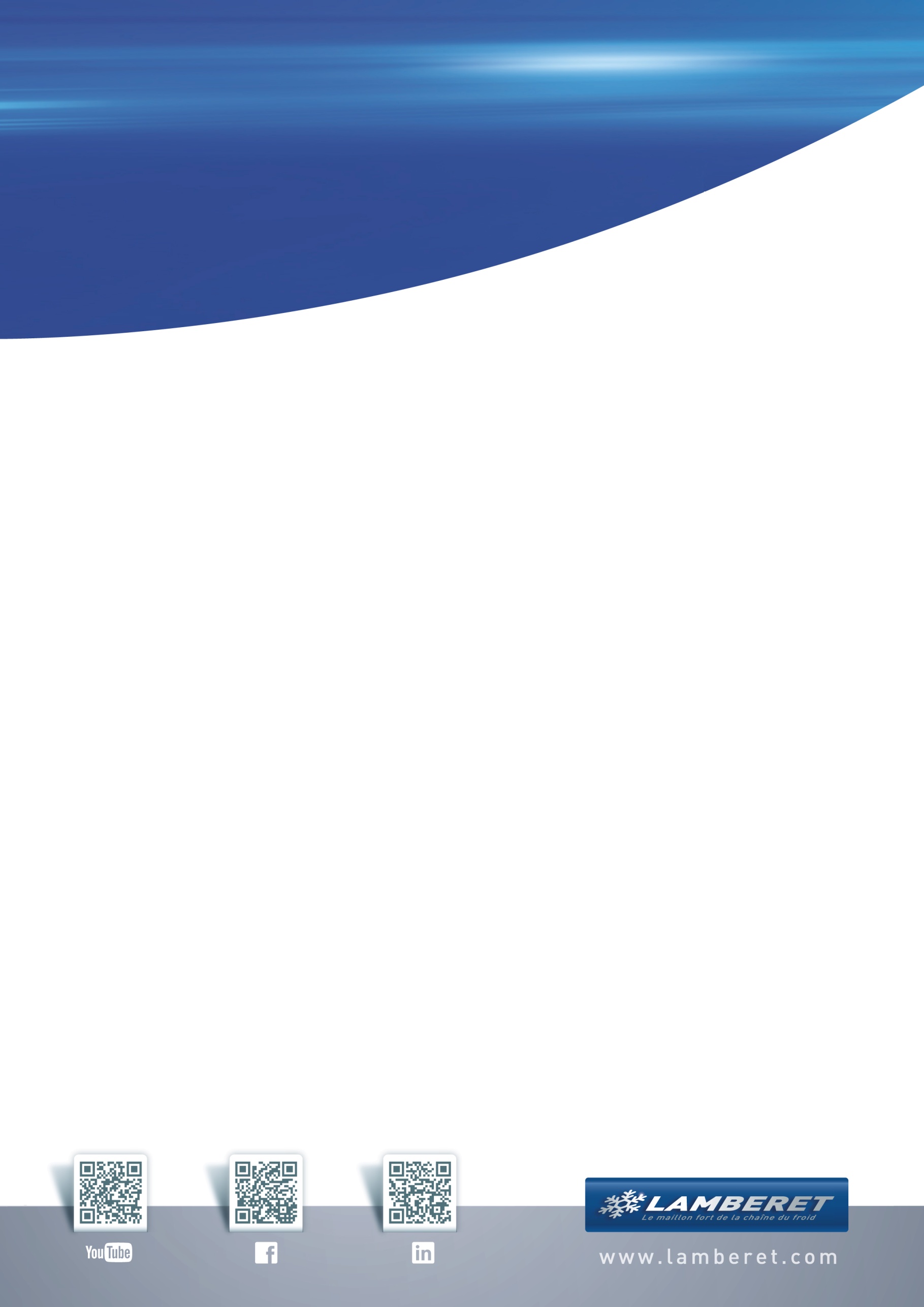 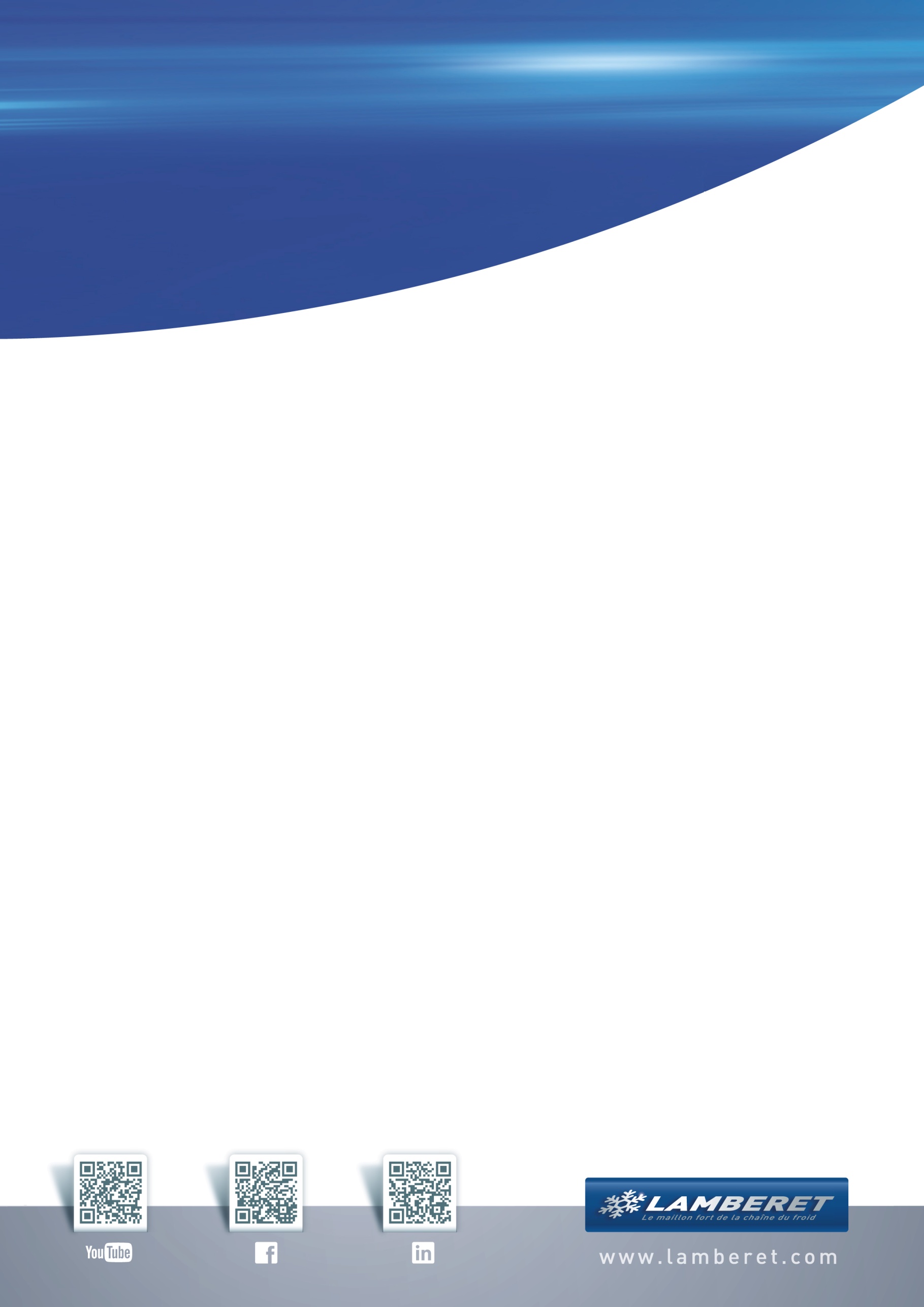 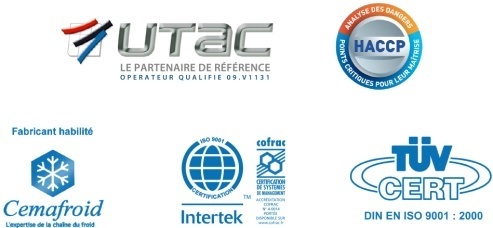 Scudo

KÜHLKOFFER
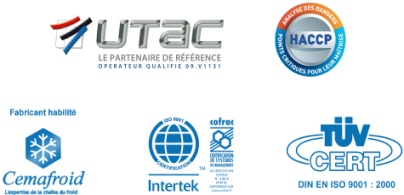 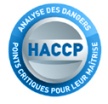 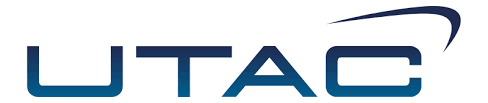 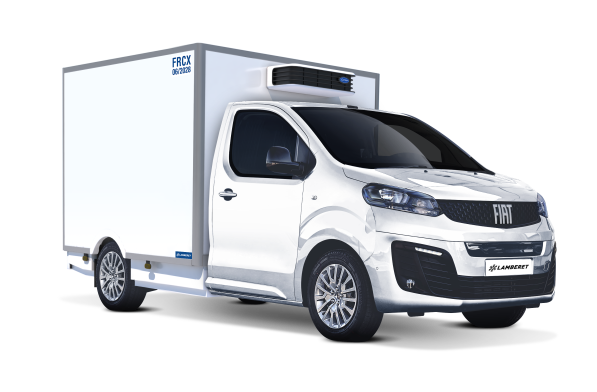 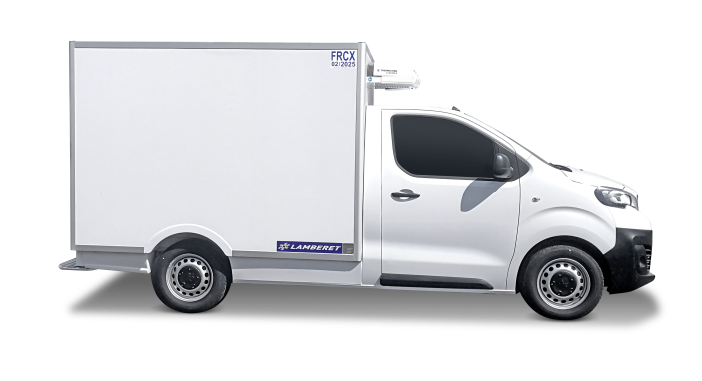 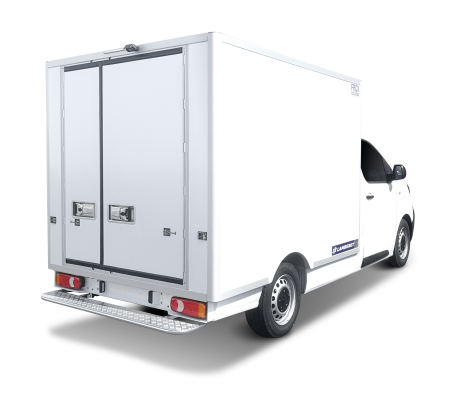 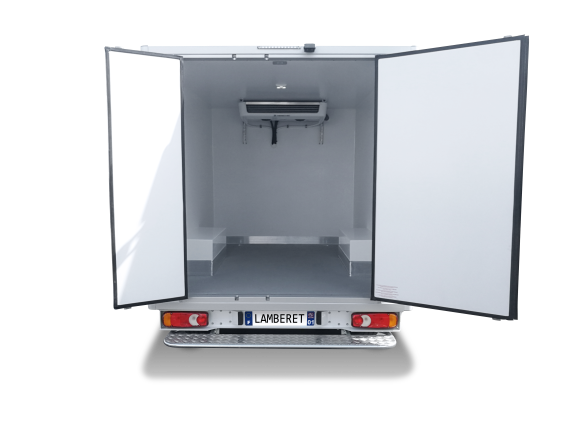 * Daten sind von den Ausführungen abhängig. Unverbindliches Dokument. Die Abbildungen können Sonderausstattungen enthalten. Zu Zwecken der kontinuierlichen Verbesserung behält sich LAMBERET das Recht vor, Änderungen jeglicher Eigenschaften ohne Vorankündigung vorzunehmen. Bildnachweis: LAMBERET SAS –  042022
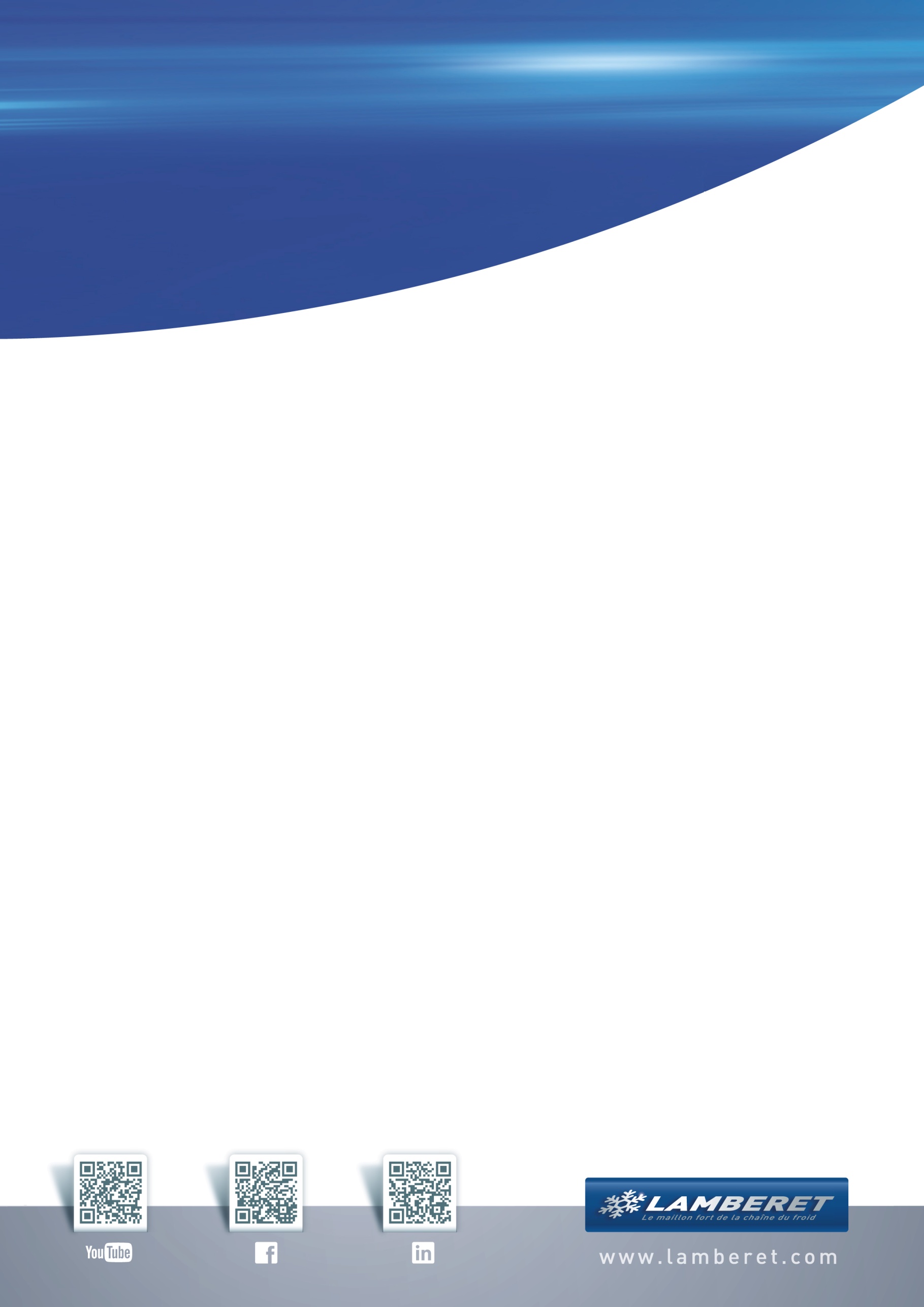 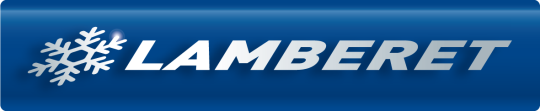 LAMBERET SAS | Die Nr. 1 für Nutzfahrzeuge und industrielle Kühlfahrzeuge in Europa.

129 route de Vonnas - BP 43 - 01380 Saint-Cyr/Menthon – Frankreich | +33 (0)3 85 30 85 30 | communication@lamberet.fr